Resource Definition Task Force
2018
Proposed Resource Definition Framework
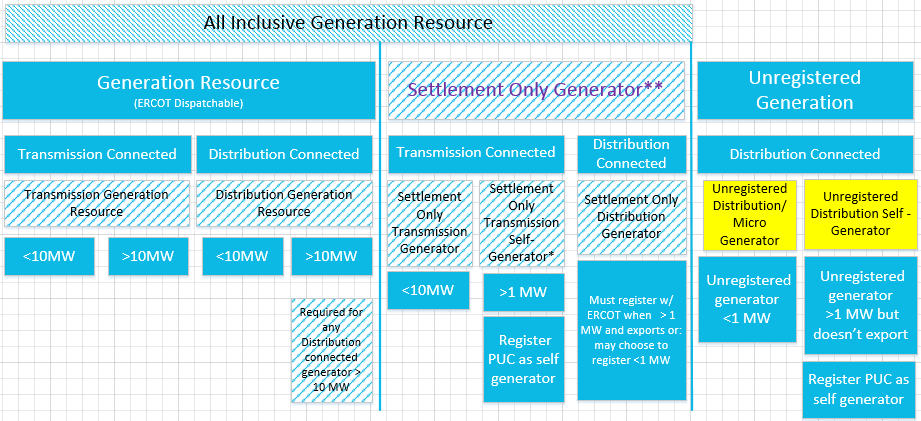 NPRR889 RTF-1
NPRRxxx RTF-2
Resource Technology, Attributes and Services
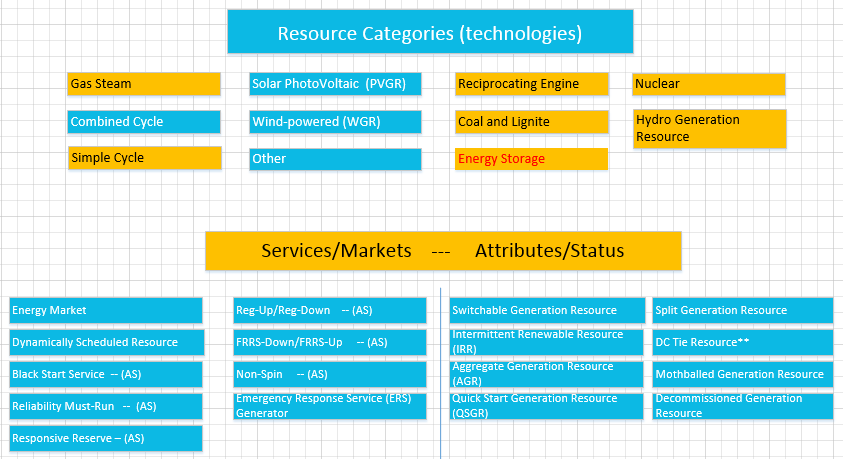 Topics for Additional Discussion – Phase 2 (Transmission)
All transmission connected resources would be required to be registered and modeled, regardless of size.

Finish introduction of Resource Framework
Include definitions of all technologies

Energy Storage.
Develop definition
registration/modeling/market issues will not be a significant area of focus as part of this task force and will instead be included in the whitepaper for further discussion.